Жіті коронарлы синдром. Алгоритм бойынша жедел жәрдем дәрігерінің ауруханаға дейінгі кезеңде көрсетілетін медициналық көмек
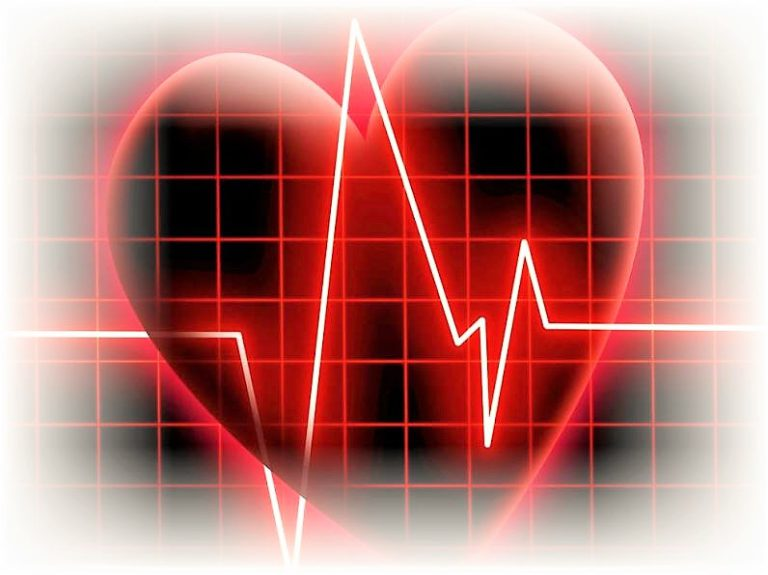 Қазақстан Республикасы Денсаулық сақтау министрлігінің қызметтер сапасы бойынша біріккен комиссиясының 2017 жылғы 10 қарашадағы №32 хаттамасымен мақұлданған
Жедел коронарлы синдром- миокард инфарктісін немесе тұрақсыз стенокардияға күмән тудыратын кез келген клиникалық, электрокардиографиялык, лабораторлык белгілермен корінетін жедел миокард ишемиясы.
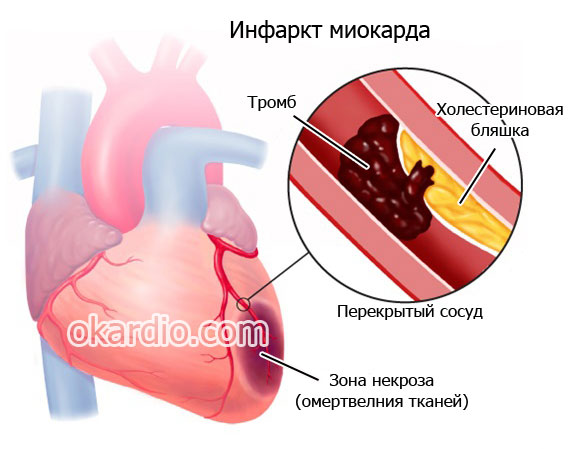 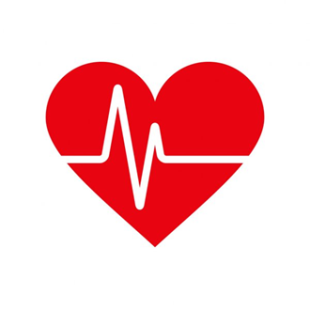 Қауіп факторлары
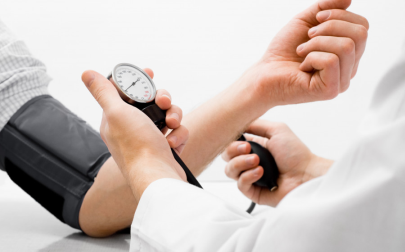 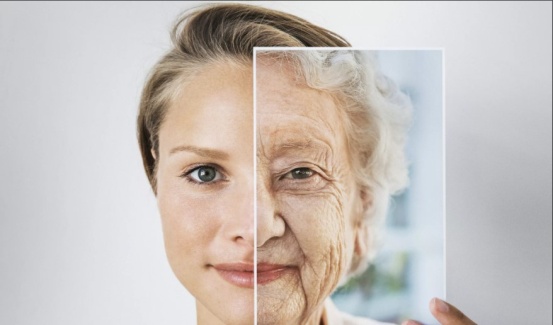 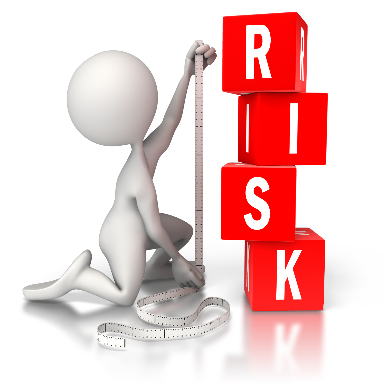 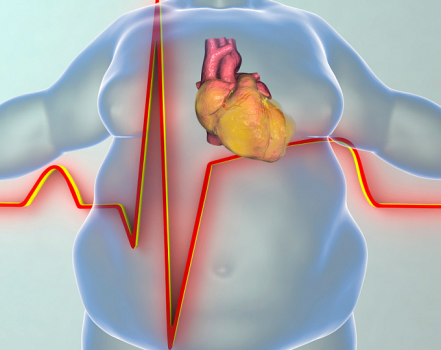 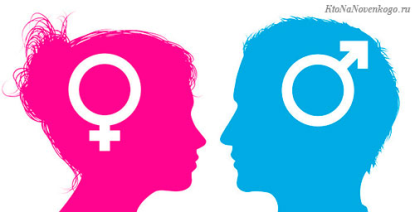 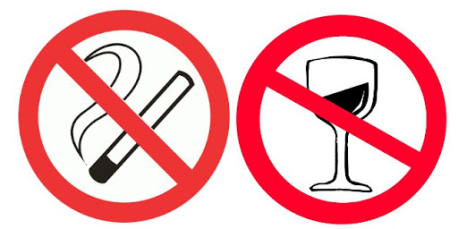 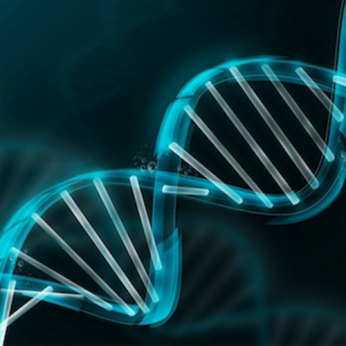 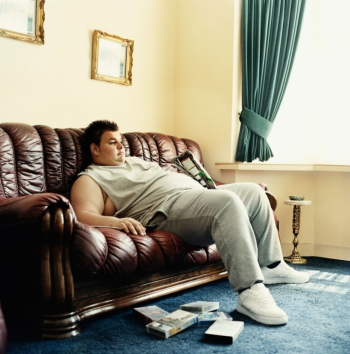 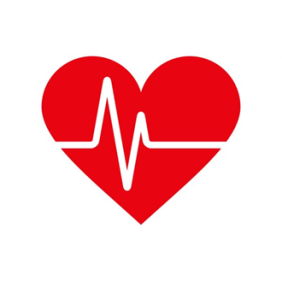 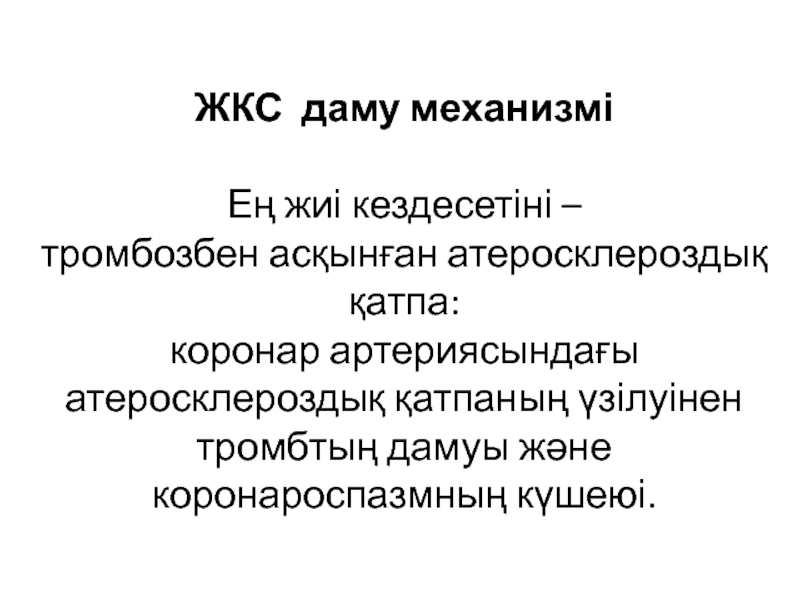 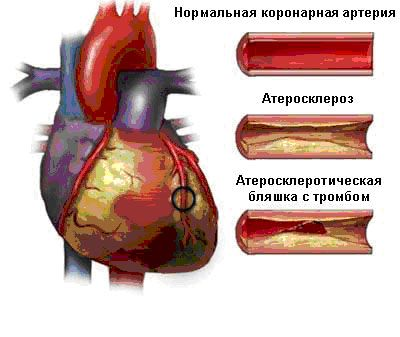 Жедел коронарлы синдром деп – жүрек миокардының қанмен қамтамассыз етілуі бұзылысы әсерінен дамитын, клиникалық төс арты ауырсынуымен көрінетін, ары қара тұрақсыз стенокардия немесе миокард инфартісіне ұласатын жүректің ишемиялық ауруының өршуі болып табылатын жедел жағдай.

                                 Жедел коронарлы синдром
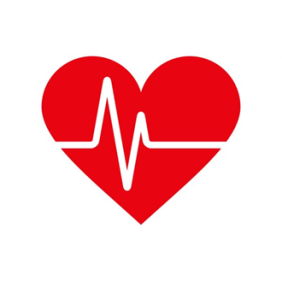 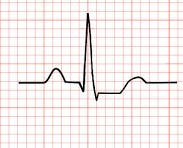 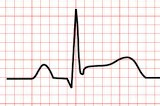 ST сегменті жоғарылауымен
ST сегменті жоғарылауынсыз
Миокард инфарктісі Q тісшесінсіз
Миокард инфарктісі ST сегменті жоғарылауынсыз
Миокард инфарктісі Q тісшесімен
Тұрақсыз стенокардия
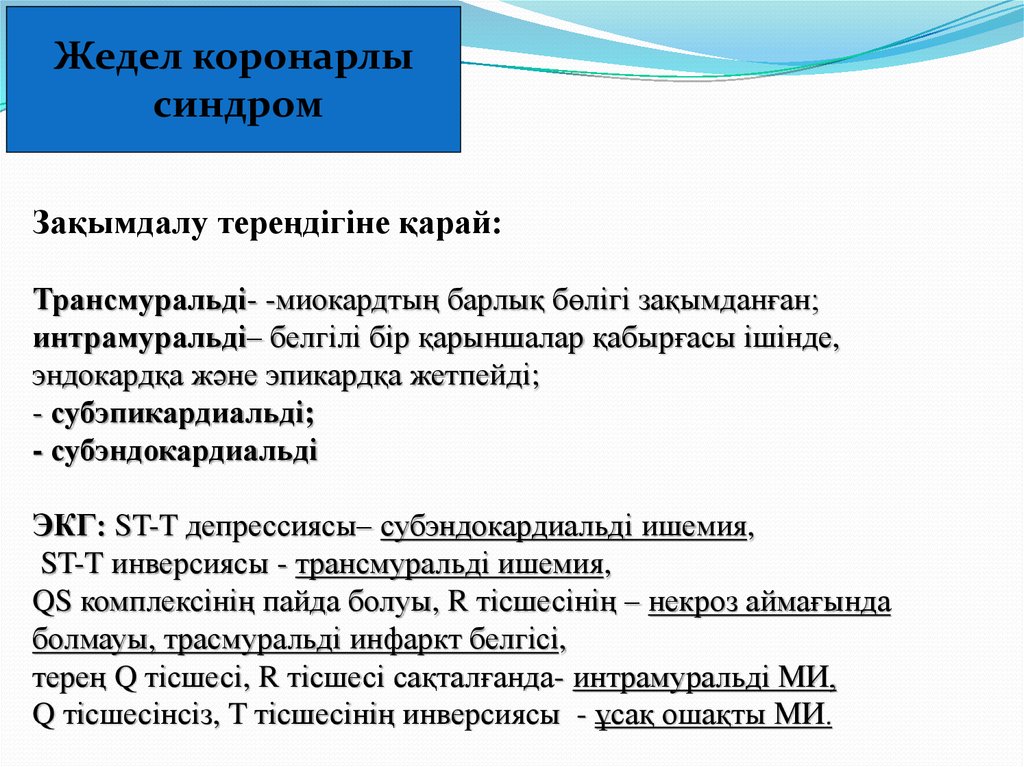 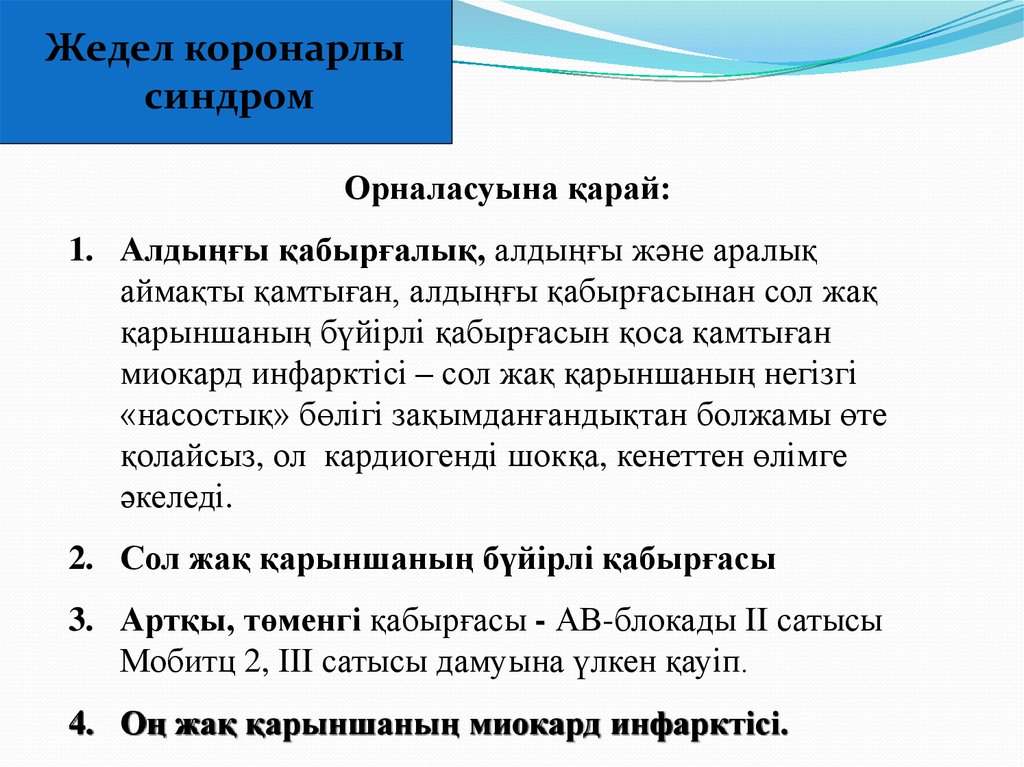 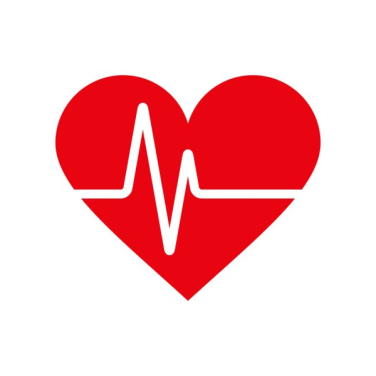 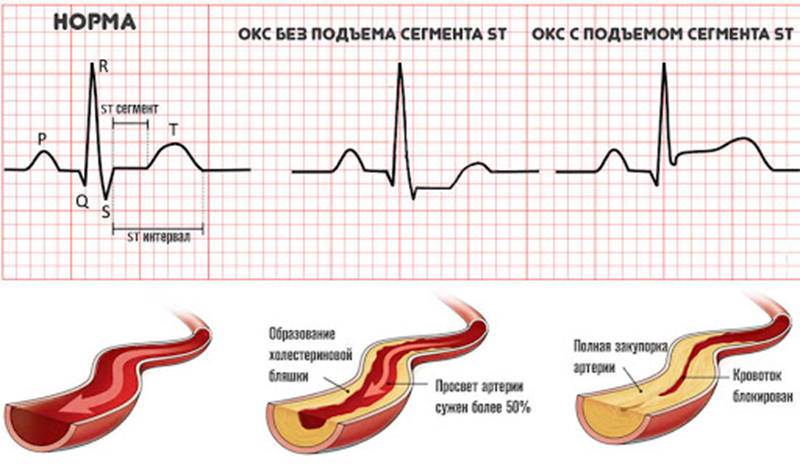 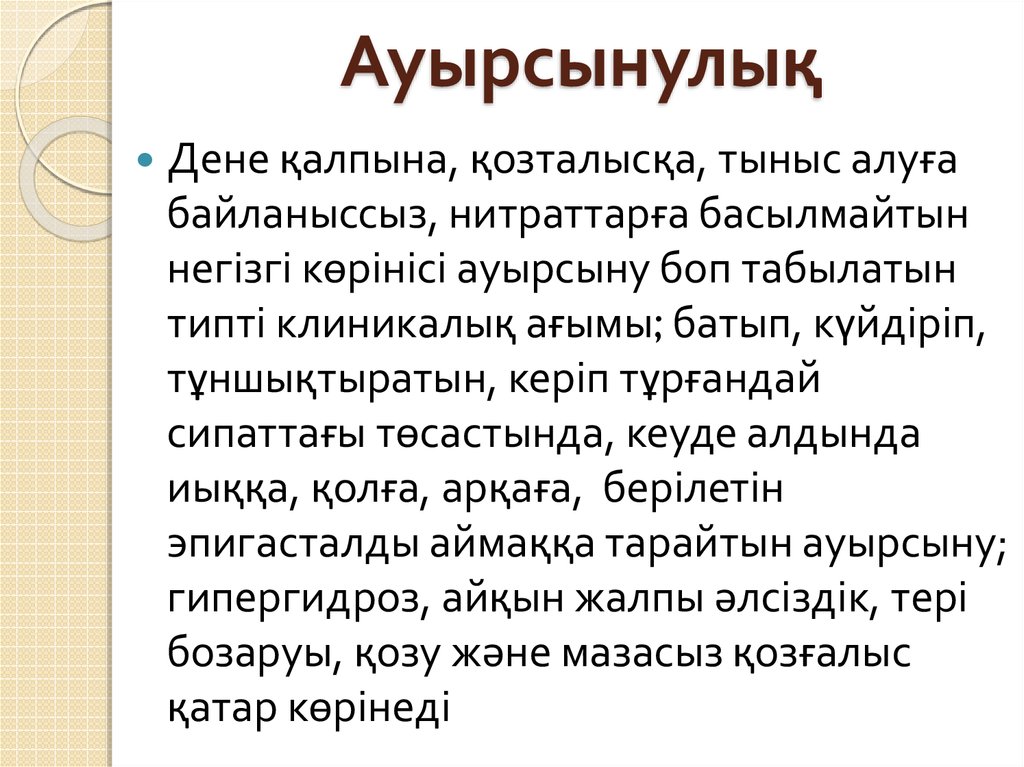 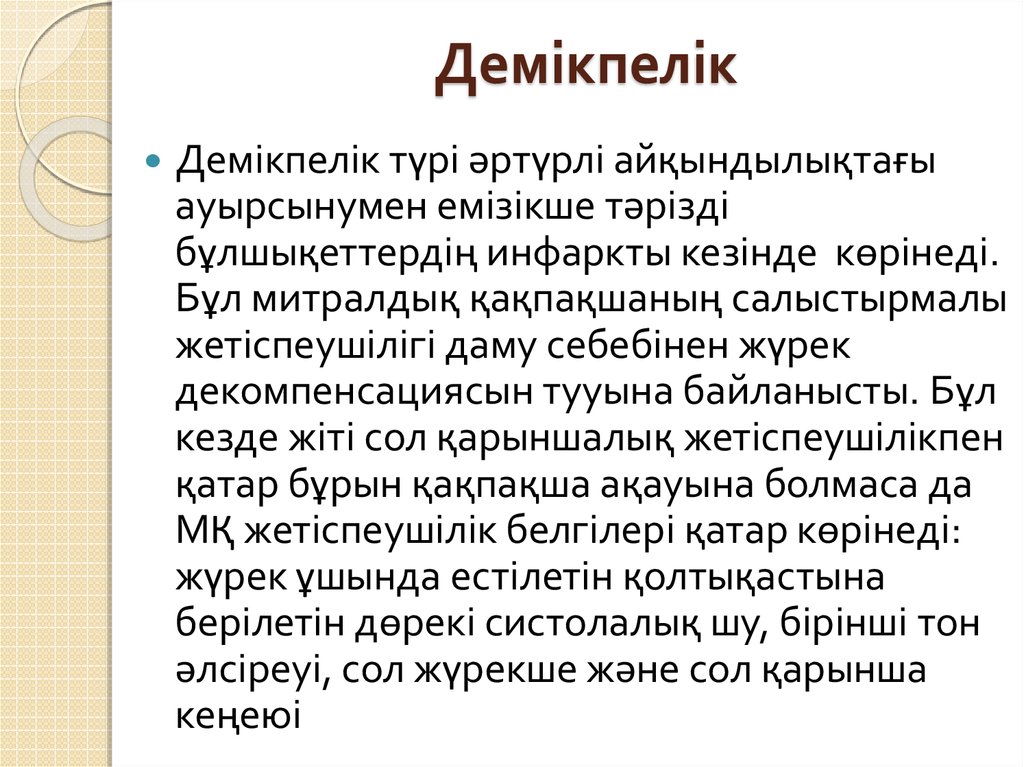 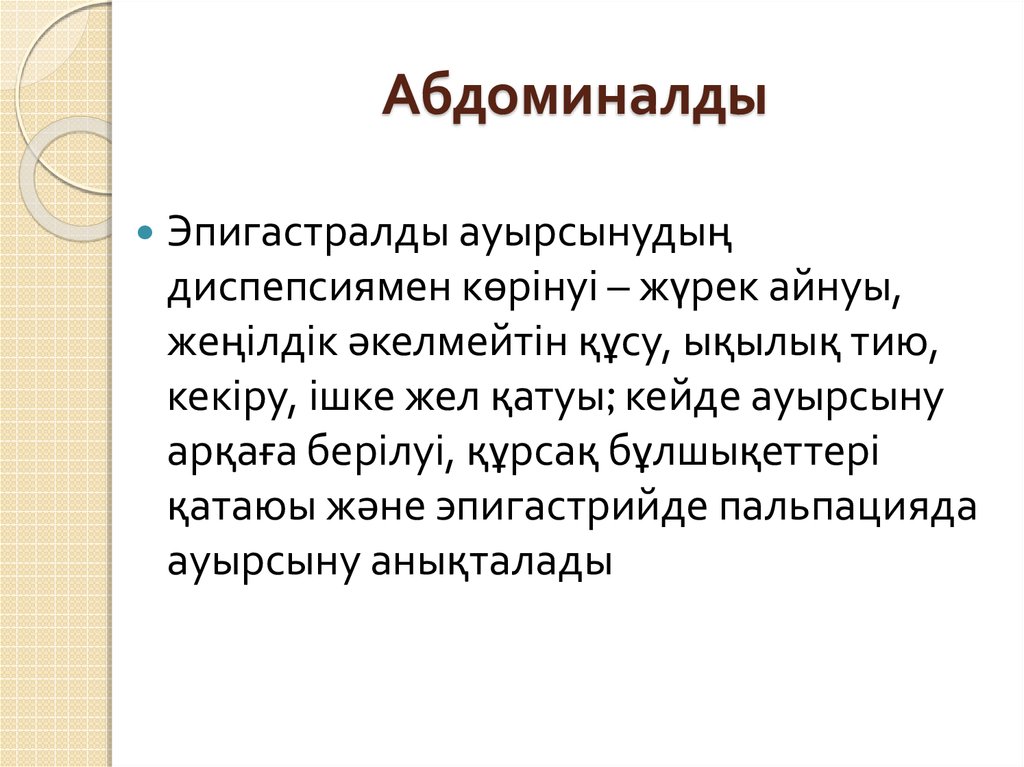 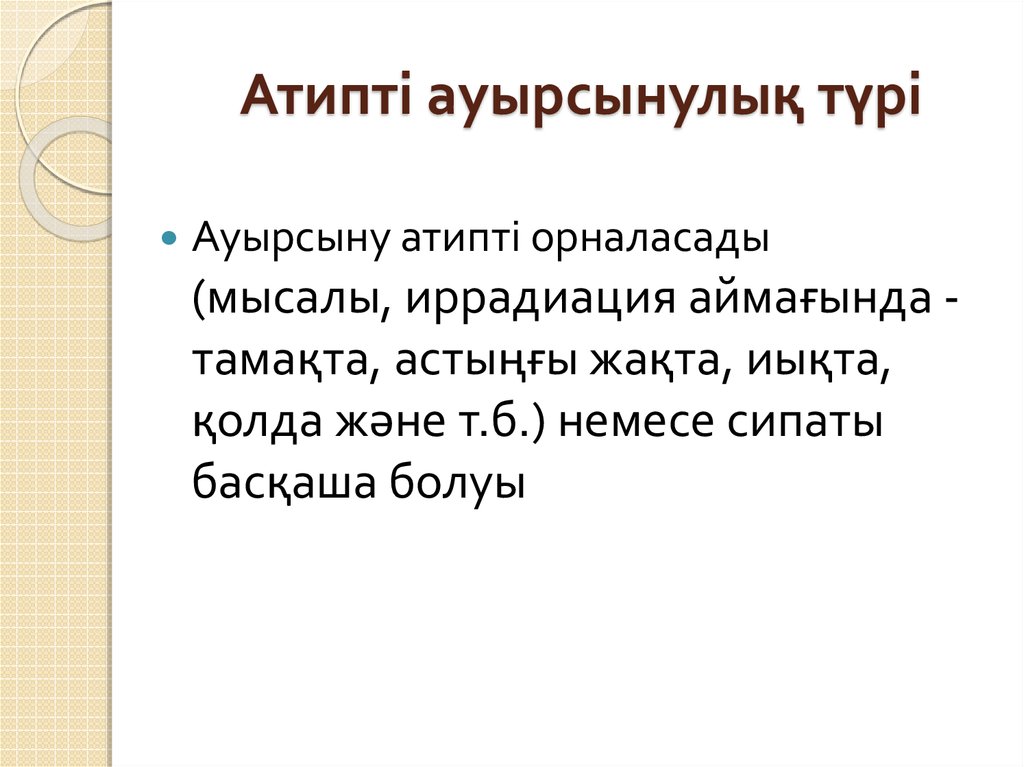 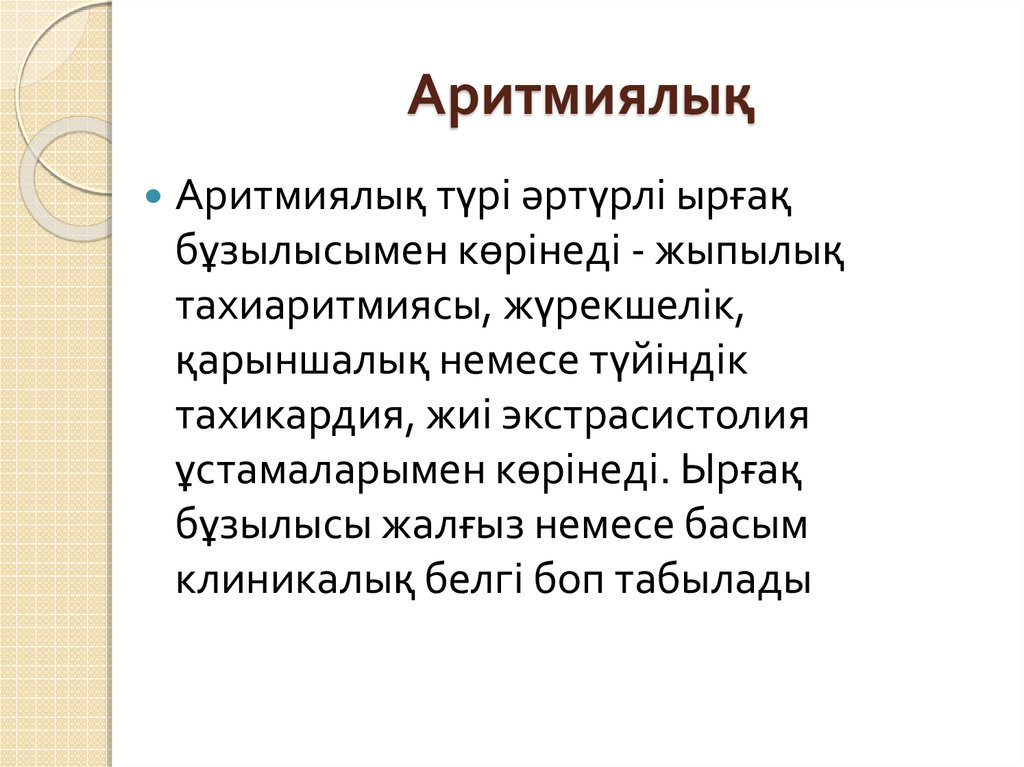 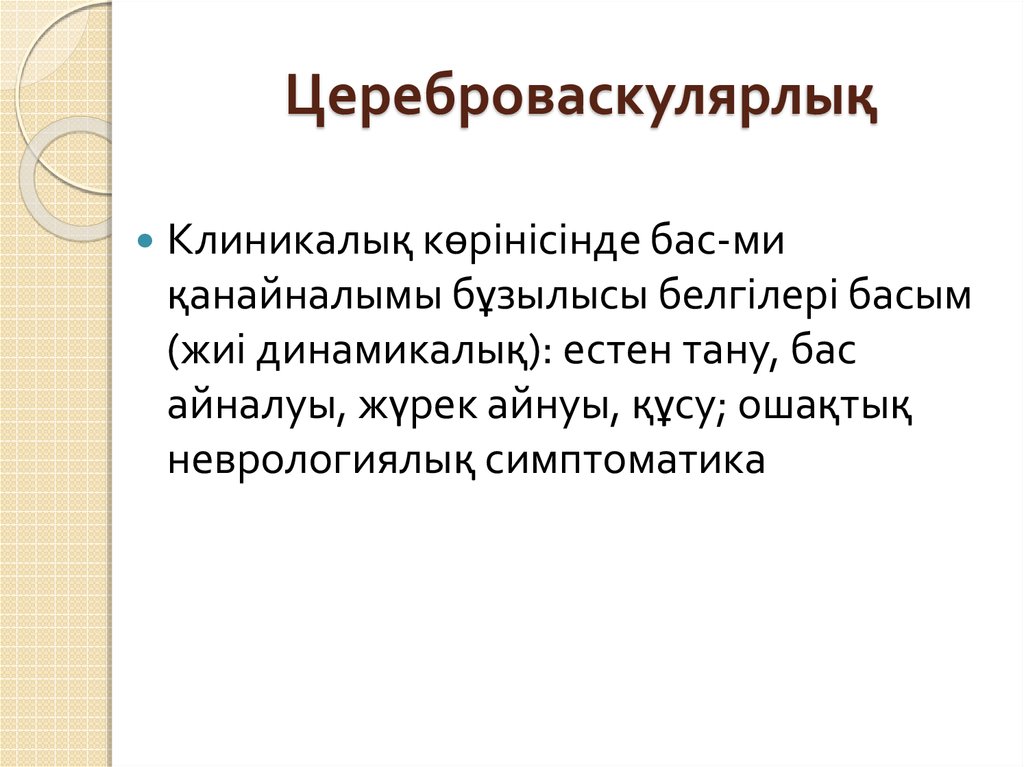 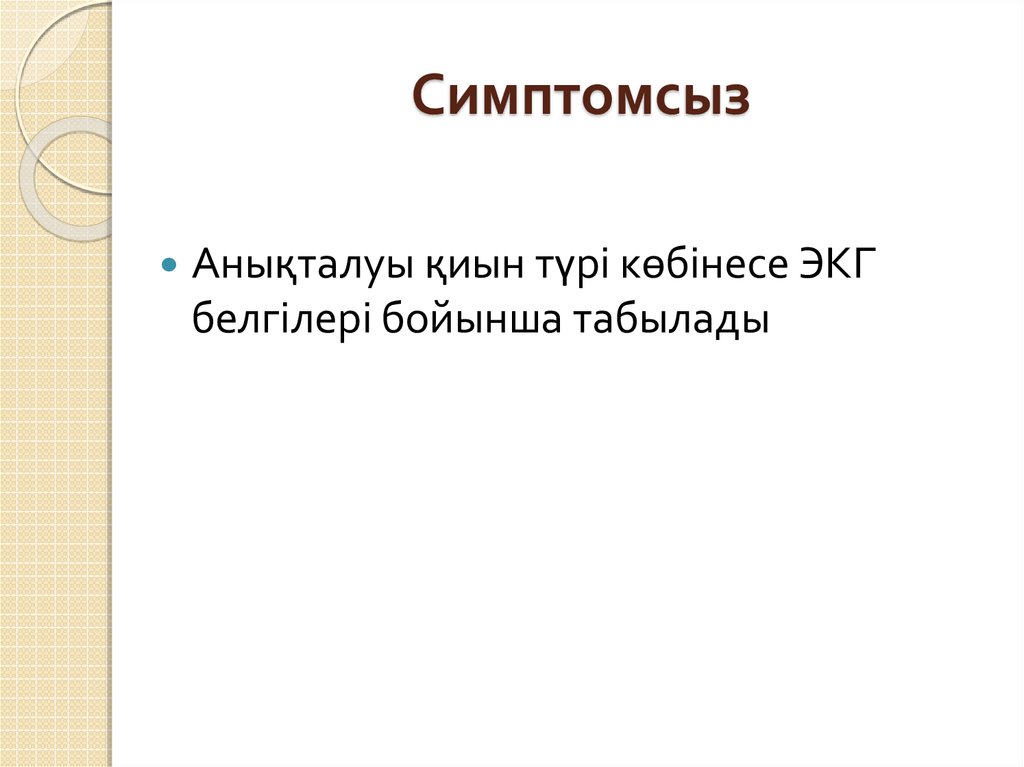 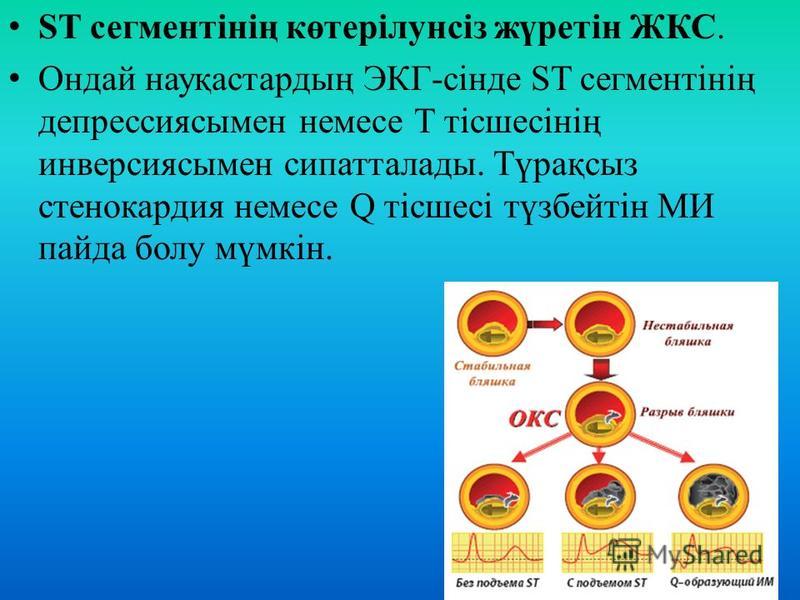 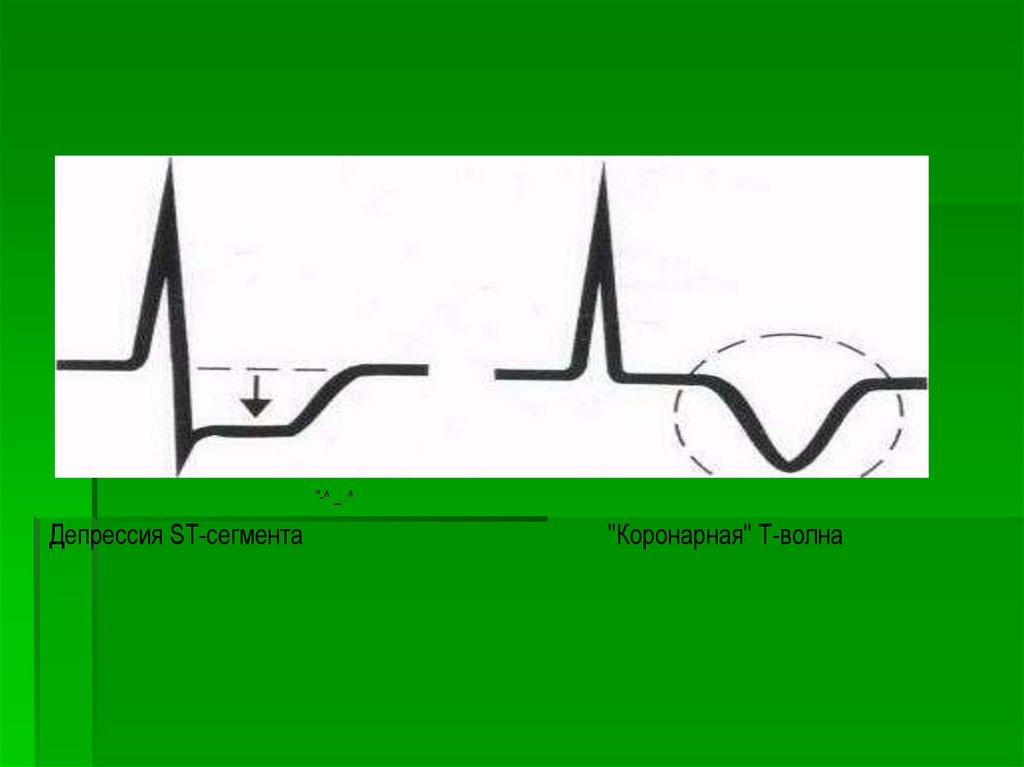 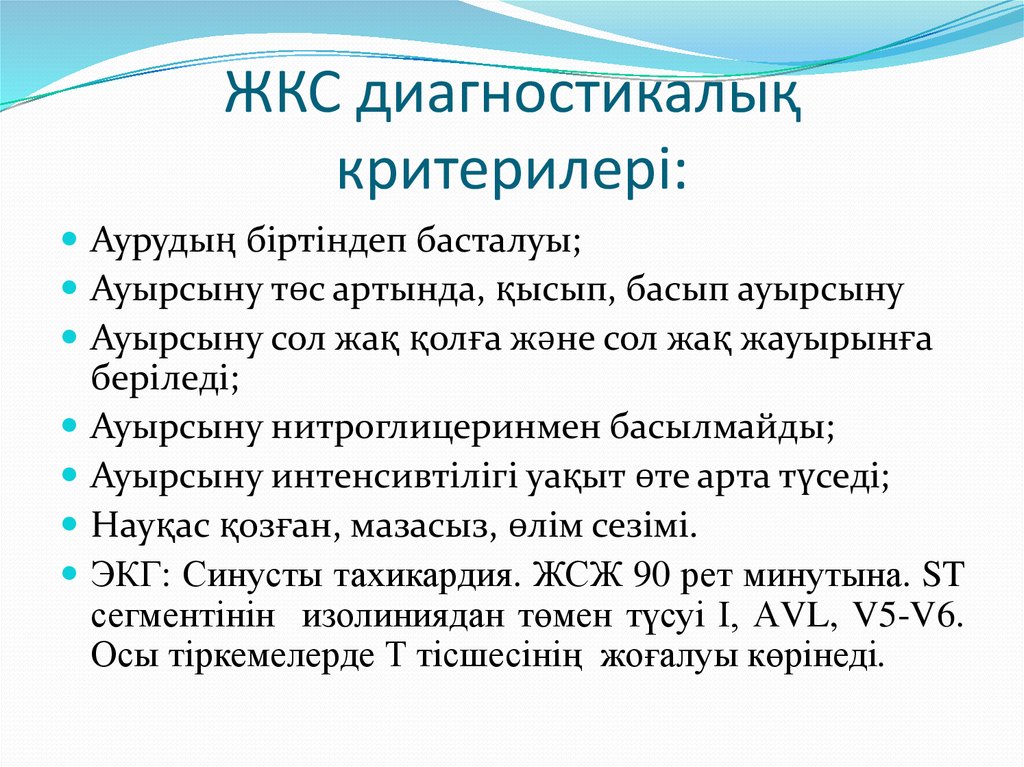 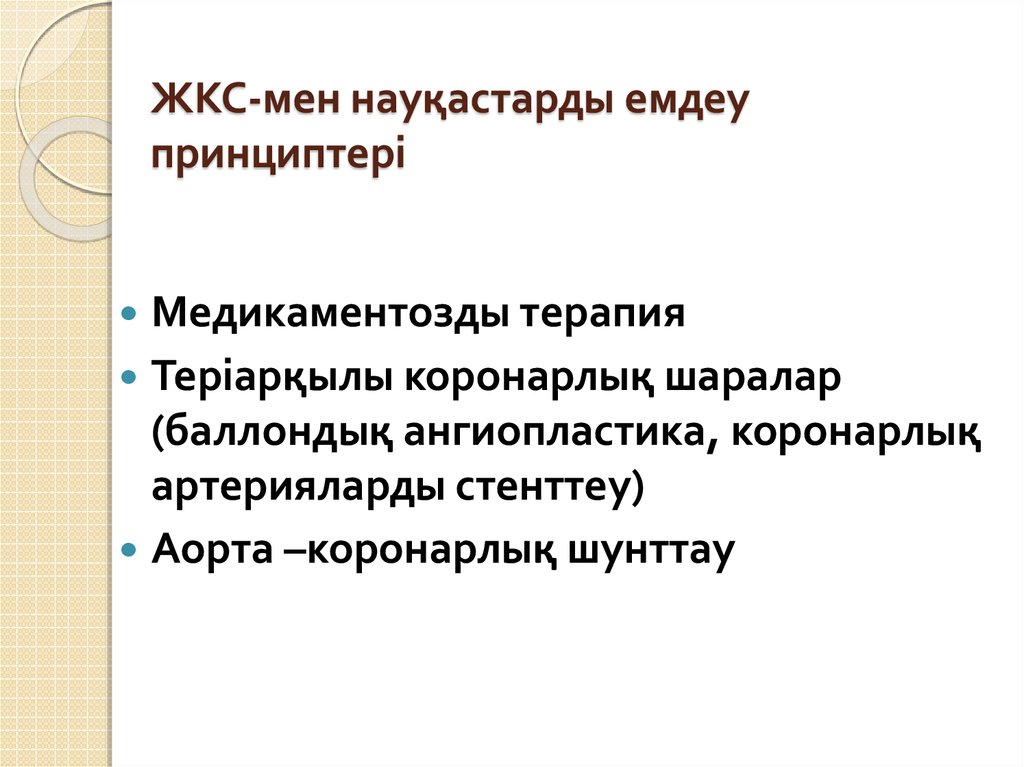 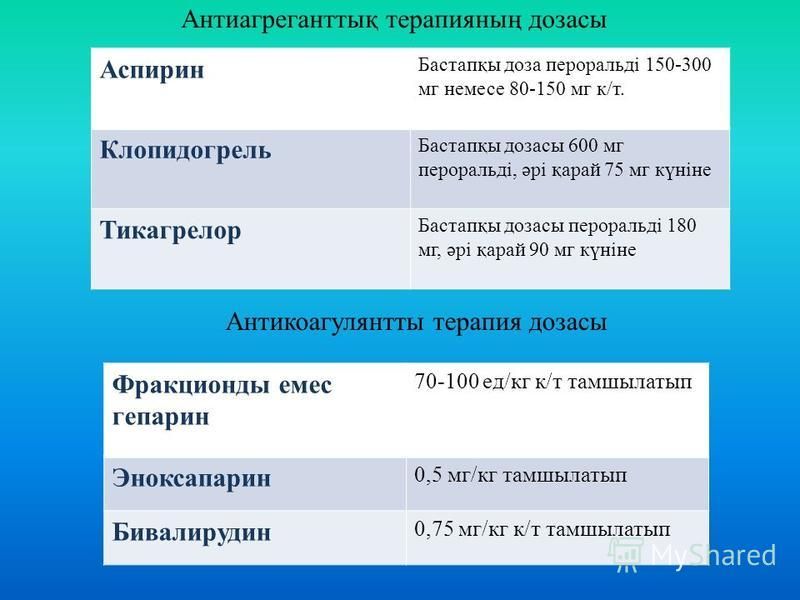 Жіті коронарлы синдромы ST ирегінің көтерілуімен
Миокард инфаркті - тәж артериясы миокардтың оттегіге мұқтаждығын қамтамасыз ете алмауынан дамитын миокардтың ишемиялық некрозы.
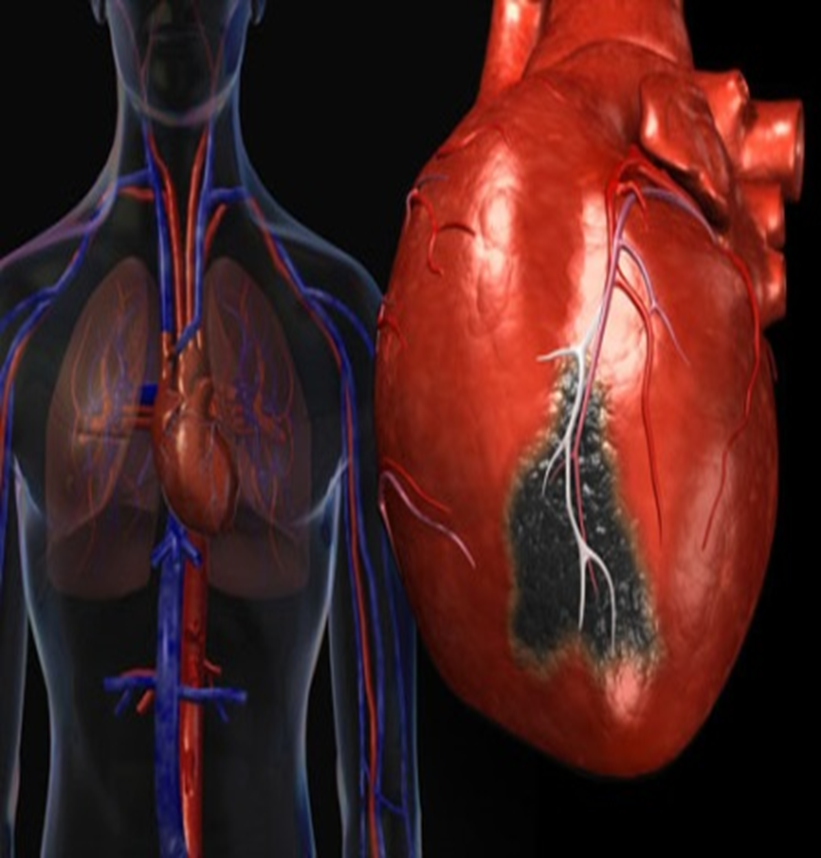 Миокард инфарктының ЭКГ кезеңдері:
Кезеңдері: Өте жедел    Жедел       Жеделдеу   Тыртықтану
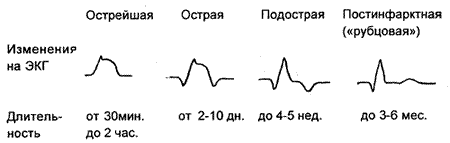 Ұзақтығы:     30 мин -2 сағ         2-10 күн       4-5 апта             3-6 айға дейін
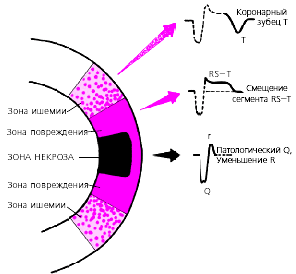 Клиникалық көрінісі
Ангиноздық түрі ангиноздық статустан – төстің немесе жүрек тұсындағы ауыру ұстамасынан басталады. Көбіне ауырсынудың сипаты аса қатаң салмақ батқандай, кеудені жыртқандай немесе ашытып күйдірілгендей болып сезіледі. Ауырсыну сол қолға, иыққа, сол жауырынға, мойынның сол жақ бетіне, жақтың сол жартысына тарайды. Нитроглицериннен жеңілдік болмайды. Ауырсыну стенокардияға қарағанда ұзаққа созылады, мысалы бірнеше сағатқа. Ұстама кезінде науқасты өлім үрейі билеп, салқын тер басады.
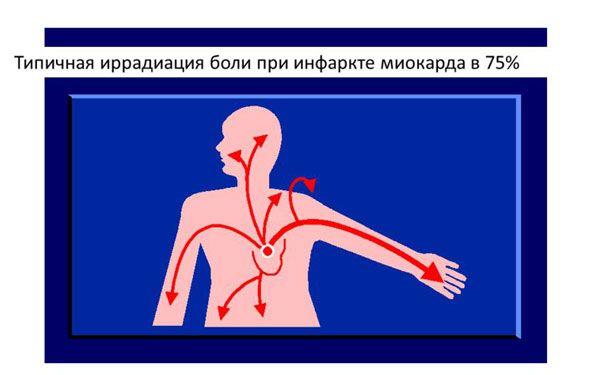 ЖКС SТсегменті көтерілуі бар пациентті жүргізу кезіндегі мақсатты уақыттық интервалдар
ЭЛЕКТРОКАРДИОГРАФИЯ  - ЖКС SТсегменті көтерілуі   диагностикасының маңызды бөлігі болып табылады. ЭКГ тіркеу және интерпретациясы алғашқы медициналық контакттың 10 минутында жүргізілуі тиіс,кідіріссіз.Ең үлкен қиындықтар Гис шоғырының сол жақ және оң жақ аяқшаларының блокадаларымен үйлесімділікте болады. ST сегментінің конкордантты өрлеуінің бар болуы тәж артерияларының окклюзиясының өлшем шарттары болып табылады.
Емдеуге жатқызуға дейінгі кезеңдегі емдеу тактикасы
ЖКС ST ирегінің көтерілуімен уақытылы диагностикалануына,шұғыл көмек көрсетуге,асқынулардың алдын алуға,бейінді клиникалық тасымалдауға бағытталады.
Реперфузия стратегиясы ретінде фибринолитикалық терапия таңдап алынса(ЧКВ жүргізу уақытына дейін ›120 минут), ЖКС STирегінің көтерілуімен диагнозын бекітуден фибринолизис процедурасына дейінгі максимальды рұқсат етілетін кешігу уақыты 10 мин кем болуы тиіс.Реперфузия стратегиясы ретінде ЧКВ таңдап алынса(ЧКВ жүргізу уақытына дейін ≤120 минут),уақытты есептеуді ЭКГ-де ИМСПST диагнозының интерпретациясының сәтінен бастау керектігін ескерген жөн.
Жіті коронарлы синдромы ST ирегінің көтерілуімен алгоритм бойынша жедел жәрдем дәрігерінің ауруханаға дейінгі кезеңде көрсетілетін медициналық көмек
Оксигенотерапия-оттегінің 90%-дан төмен сатурациясы немесе оттегінің парцинальды қысымының 60мм.рт.ст аз болуы кезіндеНаркотикалық анальгетиктер- кеуде қуысының қарқынды созылмалы ауырсыну кезінде к/і морфинді қолдану (1%ампулада иньекция үшін ерітінді 1,0мл)  Препарат 10 мл 0,9% физиологиялық ерітіндіде ерітіледі.Әрбір 5-15 минут сайын 2-5 мг  к-і ауырсыну синдромы басылғанша, немесе кері әсері пайда болғанша (гипотензия, тыныстың тежелуі, құсу) салынады.Ацетилсалицил қышқылы-ИМСПST бар пациентті алғаш қарап тексеру кезінде жүктемелік дозада тағайындалады-150-300 мг (таблетка), «ішектеерімейтін» жабынмен жабылмаған.Р2Ү12-рецепторларының тромбоциттердің ингибиторлпры- АСҚ- қосымша түрде екінші антиагрегантты тағайындау:
Тикагрелор-180мг жүктемелі дозасында,ЧКВ стратегиясы кезінденемесе  -клопидогрел 600 жүктемелі дозасында ЧКВ стратегиясы жағдайында тикагрелор қолжетімсіз немесе қарсы көрсетілген пациенттерге тағайындалады,немесе фибринолитикалық терапия жүргізілген жағдайда 300мг дозасында тағайындалады. ( жасы ≥75  науқастарға  жүктемелі доза клопидогрел – 75 мг)  Антикоагулянтты терапия ИМСПSTдиагнозын бекіту кезінде барлық пациенттерге тағайындалады. МИ-ның жіті фазасында антикоагулянттар ретінде репефузияның стратегиясына байланысты келесі препараттардың бірі қолданылуы мүмкін:  -НФГ (нефракционированный гепарин )тек қана к/і енгізілуі тиіс. Алғашқы ЧКВ стратегиясы кезіндегі таңдау препараты.-Төменгімолекулярлы гепарин-эноксипарин,к/і болюсті. Алғашқы фибринолизис стратегиясы кезіндегі таңдалған дұрыс.-Фондапаринукс пациентті тек консервативті жүргізу кезінде қолданылады.     -Транквилизаторлар-науқастың айқын алаңдаушылығы кезінде диазепамды к/і қолданылуы мүмкін, ампуладағы инъекция үшін ерітінді 2,0мл.
Фибринолитикалық терапия
-Алтеплаза к/і енгізіледі, (препаратты алдын ала 100-200 мл дистиллденген суда немесе 0,9 % -дық натрий хлоридінің ерітіндісінде ерітіп алады,)" болюс+инфузия" схемасы бойынша енгізеді. Препарат дозасы дене массасының 1 мг/кг(бірақ 100 мг-нан артық емес):15 мг болюс енгізіледі           келесі инфузия дене массасынан 0,75мг/кг 30 мин-50мг-нан артық емес;          60 минут 0,5 мг/кг-35 мг нан артық емес.                       Инфузиянын жалпы ұзақтығы-1,5 сағат.
Фибринолитикалық терапияға қарсы көрсетілімдер
Абсолюттік:*Кез келген мерзімнің өтуінде бас сүйек ішіне қан құйылу немесе шығу тегі белгісіз инсульт;*Алдыңғы 6 айдағы ишемиялық инсульт;*ОЖЖ-ң зақымдануы немесе ісік немесе артериовеноздық мальформация;*Жақында өткен кең ауқымды жарақат/операция/бастың зақымдалуы;*Алдыңғы ай ішінде асқазан – ішектен қан кету;*Қан кетумен ілеспе белгілі аурулар(menses-ті қоспағанда);*Аорта қабаттарының ажырауы;Алдыңғы 24 сағатта болған басуға келмейтін орындардағы пункция (бауыр биопсиясы, люмбальды пункция)
Қатыстық:*Алдыңғы 6 айдағы Транзиторлық ишемиялық шабуыл;*Антикоагулянттарды ішке қабылдау;*Жүктілік немесе босанғаннан кейінгі 1 апта;*Рефрактерлік артериялық гипертензия (Сист. АҚ 180 мм.рт.ст- дан артық және диаст. АҚ 110 мм.рт.ст- дан артық);*Үдемелі сатысындағы бауыр аурулары;*Инфекциялық эндокардит*Ойық жаралы аурудың асқынуы*Ұзақ немесе травматикалық реанимация
Назар аударғандарыңызға рахмет!!!